ILACS inspection
Vicky Metheringham 
Service Director 
Family support and Child protection
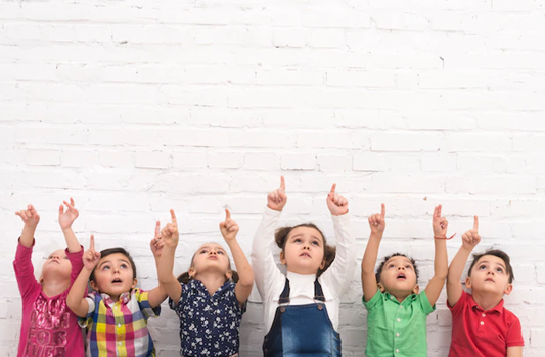 Ofsted Focus
Inspections focus on the effectiveness of local authority services and arrangements:
To help and protect children.

The experiences and progress of children in care wherever they live including those children who return home.

The arrangements for permanence for children who are looked after including adoption.

The experiences and progress of care leavers (new judgement area Jan 2023)
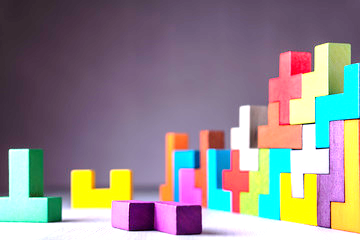 Inspectors will also evaluate:
The effectiveness of leaders and managers

The impact they have on the lives of children and 

The quality of professional practice
Ofsted Activity
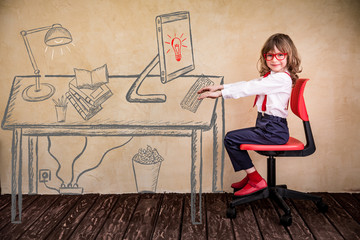 Focused visit 2021 with only one AFI which relates to the quality and frequency of social work supervision including management oversight of children’s progress and experiences.
JTAI 2022 - Partners at a strategic level enable a well-embedded practice approach that supports professionals to work well together. Children in Kirklees who are at risk of, or experiencing, criminal exploitation have their needs identified quickly and receive multi-agency support to manage and reduce risk to them effectively.
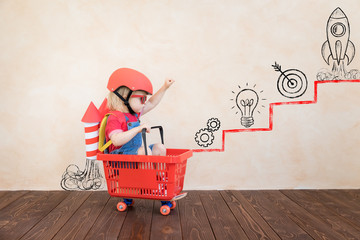 SEND inspection May 22- resulted in the LA being  required to produce and submit a Written Statement of Action to Ofsted that explains how the area will tackle the identified significant weaknesses.
Ofsted 2019 10 Areas for Development
The quality of recording, assessments and child protection investigations so that children receive help at the earliest opportunity.

 The quality of written child in need, child protection and care plans, so that they are timebound, with clear and meaningful contingency plans. 

 The response to disabled children, children in private fostering arrangements, and children at risk from professionals where allegations have been made.

 The response to children who go missing from home and care, so that all children are offered return home interviews that are of good quality, in order to better understand why children go missing and to inform care planning and strategic priorities. 

The timely permanence for children with plans for long-term fostering and children placed with parents.
Ofsted 2019 10 Areas for Development
The completion of life-story work for children in care.

 Care leavers’ understanding of their health histories. 

The quality of foster carer reviews.

Management oversight across the service through improved performance and quality assurance.

Regular supervision of social workers that is reflective, directive and, alongside the work of independent reviewing officers (IROs), challenges poorer practice.
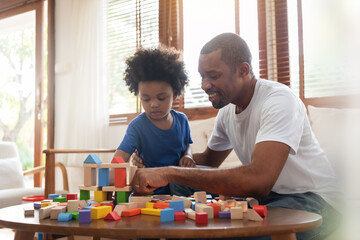 Standard Inspection Arrangements
Ofsted will  give us 5 days notice of the inspection.

The inspection team will be 4 inspectors in week one with one HMI leading.

In week 2 there will be a social care regulatory inspector and education inspector on site on days 7 and 8 (Tuesday and Wednesday)

There may be  a request for an HMI to shadow an inspection as part of HMI development.
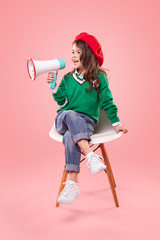 Week 1 offsite
Monday before 9.30  LI phones the DCS to advise of the inspection. HMI will formally write to the DCS the same day.

Monday afternoon set up meeting with the lead HMI and the DCS.

Tuesday by 5pm: the LA provide child level data lists and  a list  of children’s cases which have been audited.

Wednesday: the LA uploads annex A which is a list of documents which provides evidence for Ofsted in relation to the three domains. Help and protection, impact of leaders and children in care and care leavers. 

Ofsted choose 12 audited cases.
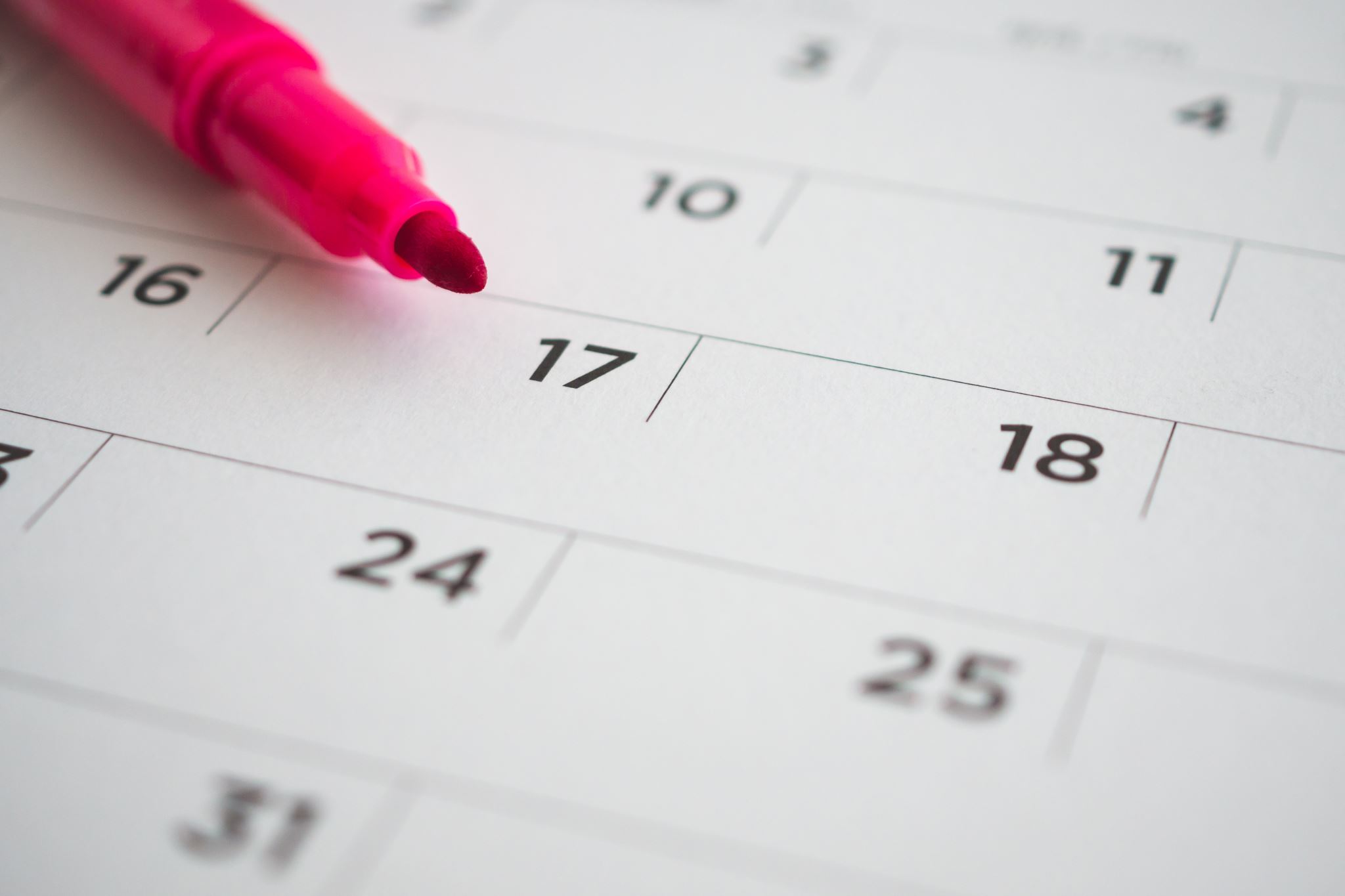 Week 1
Thursday and Friday: inspectors have two team meetings and they spend the 2 days reading and evaluating all of the LA documents.

Audited cases are shared out and each HMI evaluates 3 children’s audits.

They will have phone calls with the lead member, CEO, DCS, chair of the family justice board, Cafcass, the local judge, the DCS and the chair of corporate parenting.

Ofsted will also spend these 2 days planning the timetable which will include talking to the children in care and care leavers council.
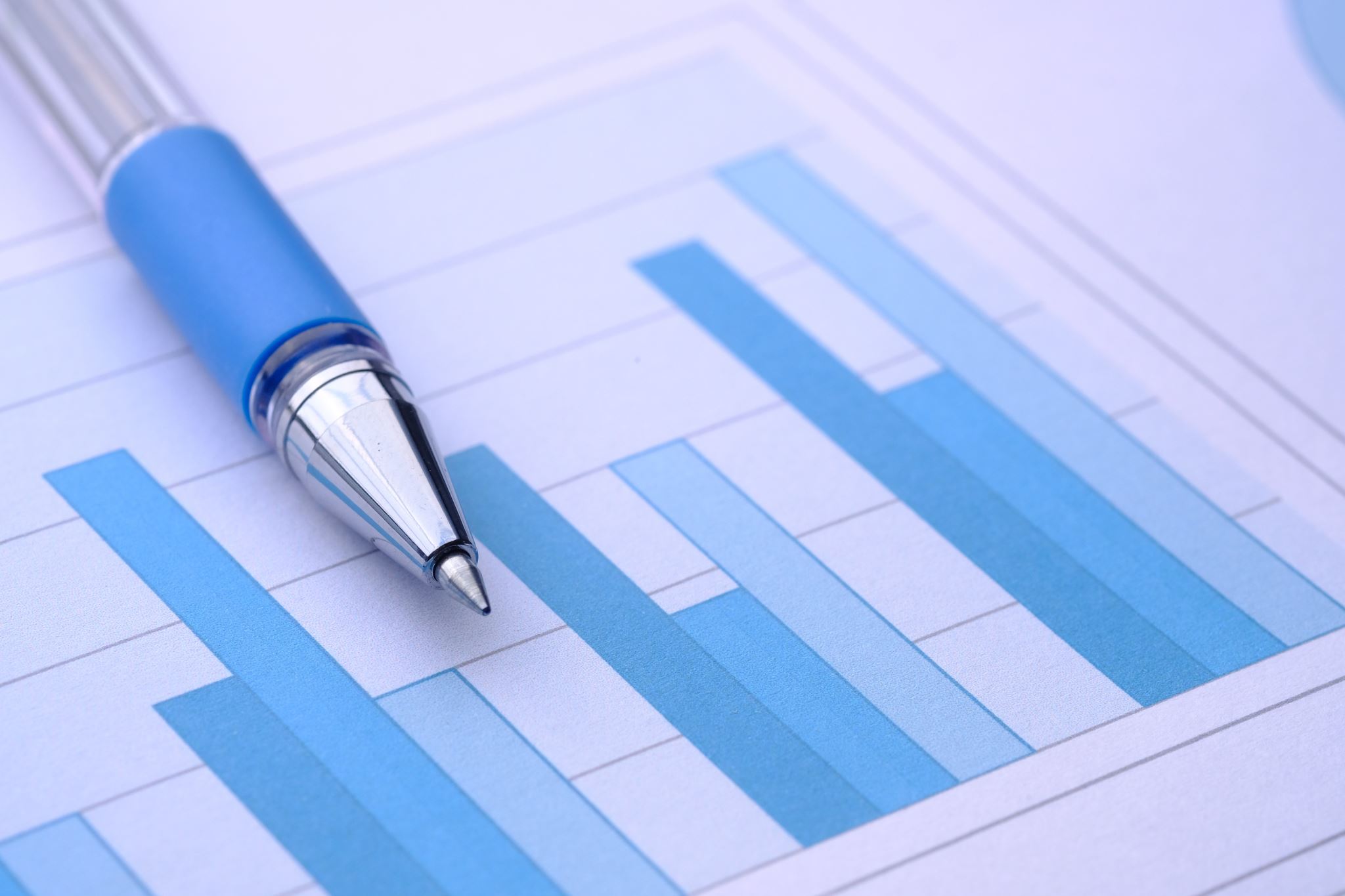 Audit Practice
How do auditors reach a judgement, is this well informed.
The quality of the audit practice and the tool.
Is audit practice consistent and if not what is the LA doing to improve this.
The scope of audits, so are they coordinated addressing practice in the front door, in assessment teams, for looked after children and for care leavers.
How does the LA ensure learning is disseminated.
Is feedback sought from families.
Are social workers involved.
The use of moderation.
What will inspectors do?
They will talk to the lead member, Cafcass, the Judge chair of corporate parenting. Foster carers, adoptive carers, the chair of fostering and adoption panels and designated teachers.

Inspectors will meet social work staff and look at social work records with staff and through remote sampling. They will meet personal advisers and the leaving care manager.

They will analyse data.

They will pre select children.

Inspectors will ask you about your caseloads, what its like to work in Kirklees. They will want to know what your supervision is like and training and development and may ask about the culture and visibility of leaders Just remember to Be you!

They will ask to see 2 cases, you are asked to choose one and the HMI will also ask to see a child. They will look at your social work practice  and decision making.
What will inspectors do?
Inspectors  will meet with children in care and care leavers
They may phone or speak with families
They will talk to adopters and carers
They will talk to EDT, LADO and to managers who oversee any children who are in an unregulated arrangements and families on the PLO tracker.
They may want to meet managers and leaders who chair panels.
They may ask to see supervision records and minutes of meetings
Week 1
Week 1 Inspectors on site Monday to Thursday. They will evaluate help and protection.

Daily meetings with the DCS to feedback on practice and audits.

Initial Focus on the front door and assessment teams looking at the quality of decision making,  the quality of screening, quality of contacts, step up and down decision making and all front door activity.

They will then move on to strategy meetings, section 47 assessments, plans, ICPC and advocacy and core groups and IRO role including disabled children’s assessments and plans.

 LADO, EDT, PF, 16-17. Response to DV, neglect, substance misuse, and core groups. Visits to children and direct work. PLO tracker and decision making, decision making when children enter care.
Week 2
Arrive by noon Monday – the team will meet  social workers about children in care with an additional focus on care leavers.

Meet with workers where children have entered care.

The team start to focus on focus on permanence, matching, life story work, sibling assessments, PWP, placement disruption, children placed at a distance. They will also be looking at connected carers and timeliness of the viability and full approval. Inspectors will also look at adoption plans, SGO plans and discharges from care.
2 Extra Inspectors
A SCRI who will evaluate the effectiveness of the recruitment, assessment, training and support for foster and adoptive carers.

A schools HMI who will evaluate the educational progress of children in care and care leavers and children who are EHE and CME
Week 2
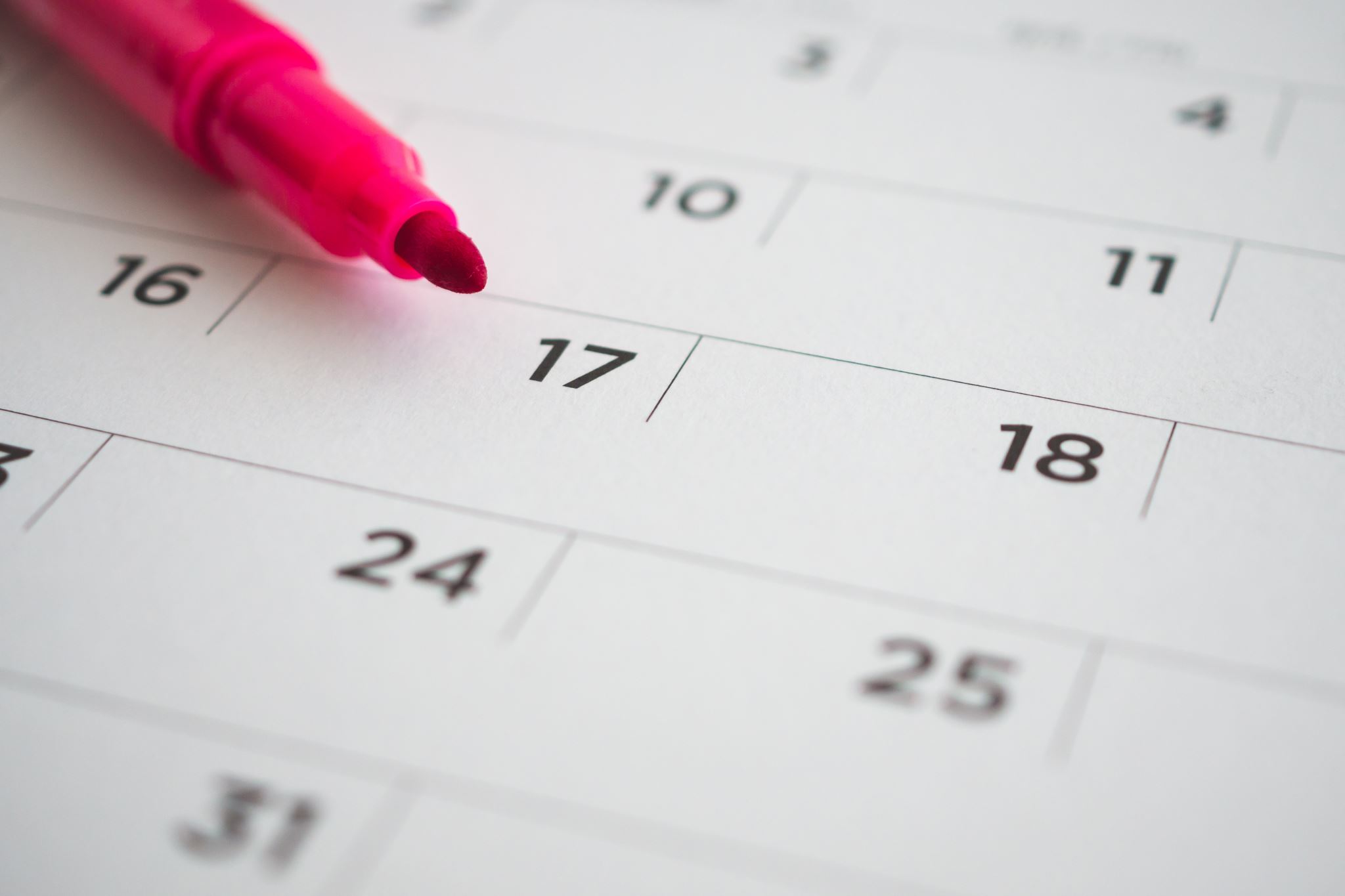 Inspectors will meet care leavers, personal advisers and managers. 

A very detailed focus on the local offer, employment, apprenticeships, relationships, accommodation and they will delve deeply.
Judgement
Inadequate
Requires Improvement
Good
Outstanding
Inspectors inspect against 17 headings in the evaluation criteria. 

The experiences and progress of children who need help and protection.

Early help.

Identifying and responding to children’s needs and appropriate thresholds.

Making good decisions an providing effective help.

Management oversight of practice.

Participation and direct work with children.

Identifying and responding to all types of abuse recognising the vulnerability of specific groups of children.
Making judgements
Making judgements
The experiences and progress of children in care
Making good decisions for children
Participation and direct work with children in care 
Helping and protecting
Health
Learning and enjoyment
Stability and permanence
The experience and progress of care leavers
Relationships and participation
Health and emotional well being
Local offer for care leavers
Making good decisions for care leavers
Helping and protecting
Employment, education and training
Support into adulthood
What can you do
Start to prepare.
Talk to your manager about any worries you have so that we know about them.
Ensure assessments and plans are up to date.
Case records and supervision are up to date.
Chronologies up to date.
Don’t worry!
Q&A
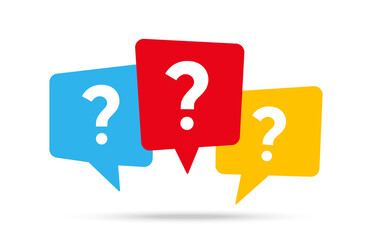